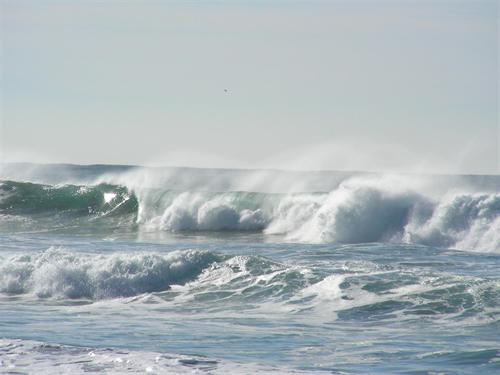 Br radicals in the tropical troposphere: a GEOS-Chem perspective
Johan Schmidt
Harvard University
CONTRAST/ATTREX/CAST STM (October 22nd)

Thanks to: D. Jacob, R. Volkamer, Q. Liang, C. Keller, M. Evans, 
		        T. Sherwen, E. Apel, R. Salawitch, and others
1
[Speaker Notes: I am Johan Schmidt, a post doc with Daniel Jacob at Harvard.
Thanks to all the people who have been providing data, discussions ...
Thanks to Ross for allowing to join this meeting.
Really exciting to see all the new Bry (and org Br) measurements
We will benifit alot from the new constraints]
Why do we care about bromine in the (sub) tropical troposphere?
Role of Br in tropical troposphere still unclear
Increasing evidence for significant bromine radical activity in the tropical troposphere
Tropospheric bromine chemistry affect:
Trop. O3: GHG; air pollution; OH precursor => CH4.
NOx: O3 precursor.
Hg: Pollutant; Neurotoxin; Bio accumulate.
DMS: Sulfate precursor.
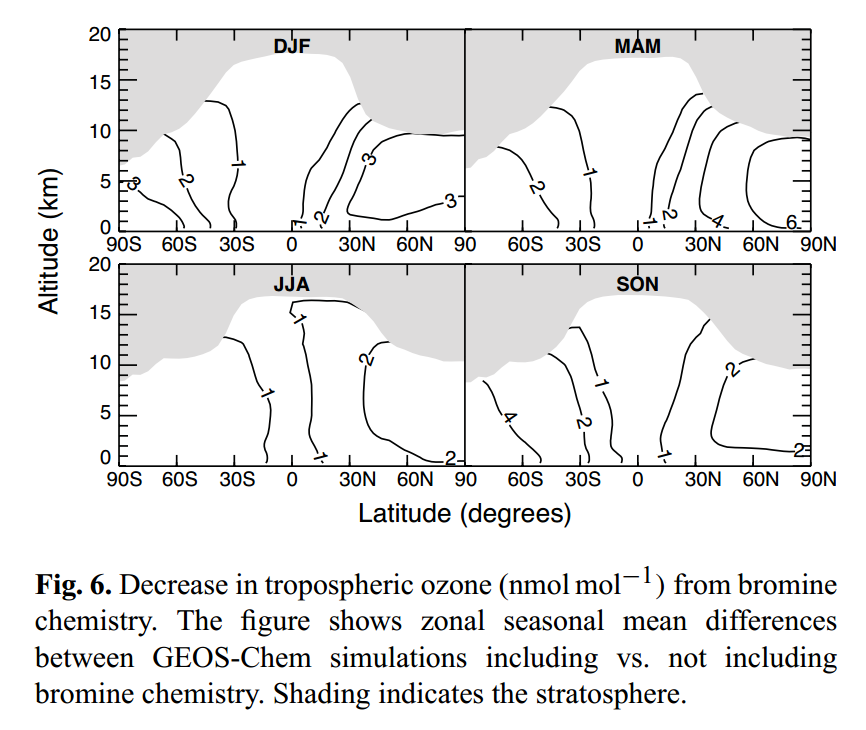 Parrella et al. ACP (2012)
[Speaker Notes: Role of Br in tropical trop unclear
But increasing evidence for extensive Br activity
This is important because Br catalytically destroy O3 and NOx, is central for Hg removal etc]
Why do we care about bromine in the (sub) tropical troposphere?
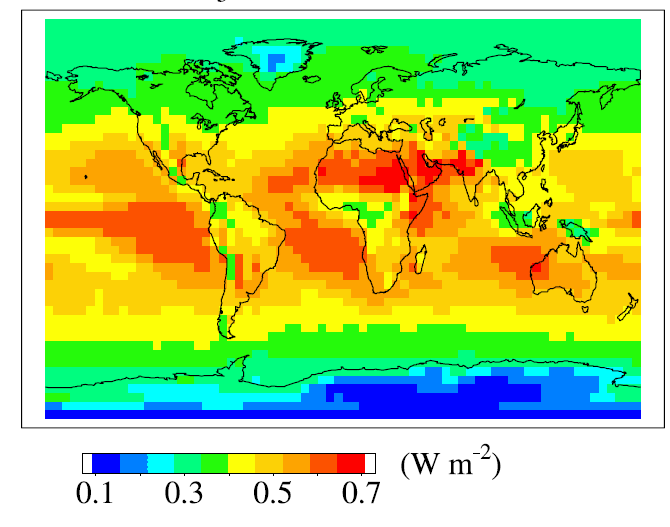 Fig. 3 of Mickley et al. (2004): Change in forcing due to uniform 18 ppb increase to pre-industrial tropospheric ozone.
[Speaker Notes: This is just to show that the forcing is partically sensitive to changes in tropospheric ozone in the tropics. And O3 – Br coupling in the tropics is therefore particulary interesting]
Overview of the GEOS-Chem Chemical Transport Model
Global 3-D model of the troposphere
Offline Stratospheric Bry from GEOSCCM 
Driven by meteorological data
GEOS-5 model 
Contains ~80 transported species:
Ox (O3, HO2 ...)
NOx (NO, NO2, HNO3)
Br (Br, BrO, Br2, CHBr3 ...)
Etc ...
Contains ~10² chemical reactions: 
gas phase
Photolysis
heterogeneous (surface) 
Emissions
Wet and dry deposition
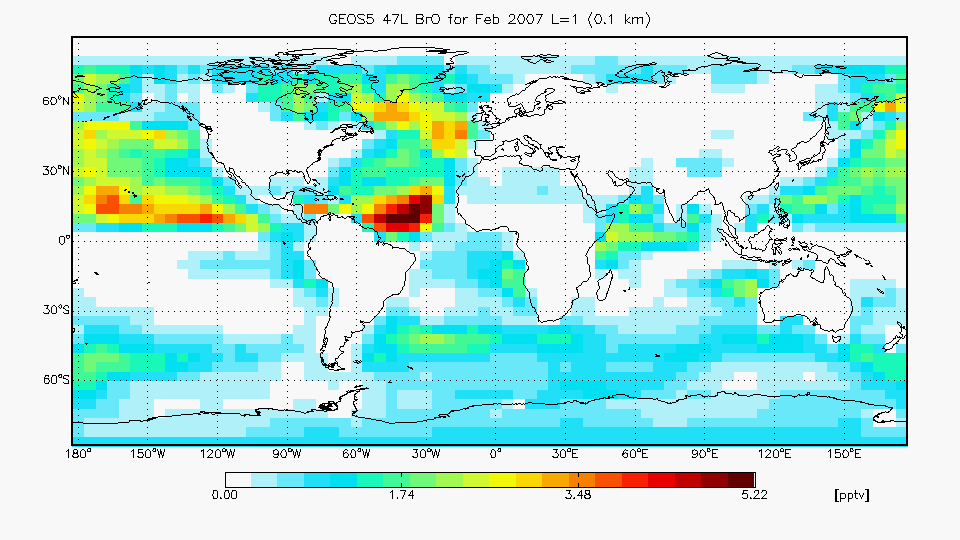 Daytime surface BrO from GEOS-Chem with new halogen chemistry mechanism.
4
[Speaker Notes: Here I just want to give a brief overview/introduction to GEOS-Chem.
3-D model of troposphere
Offline stratospheric Bry from GEOSCCM
Driven by GEOS-5 metrology
~80 transported tracers
Hundreds of different reactions]
Main points:
Standard GEOS-Chem(v9-02) simulation cannot reconcile observed high levels of BrO in the tropics
Multi-phase bromide oxidation in sea salt aerosols and clouds enhance BrO in the MBL and FT
BrO in the tropical UT is highly sensitive to LS inorganic bromine (Bry)
GEOS-Chem bromocarbon sources are consistent with observation in and outside the tropics
Std. GC simulation cannot reconcile high obs. BrO in tropical troposphere
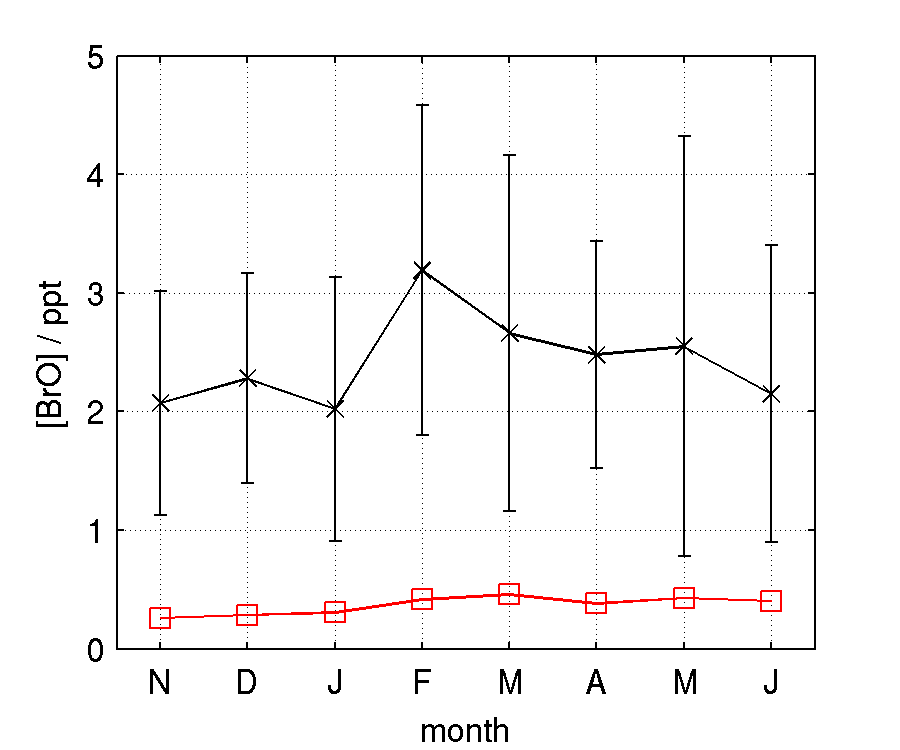 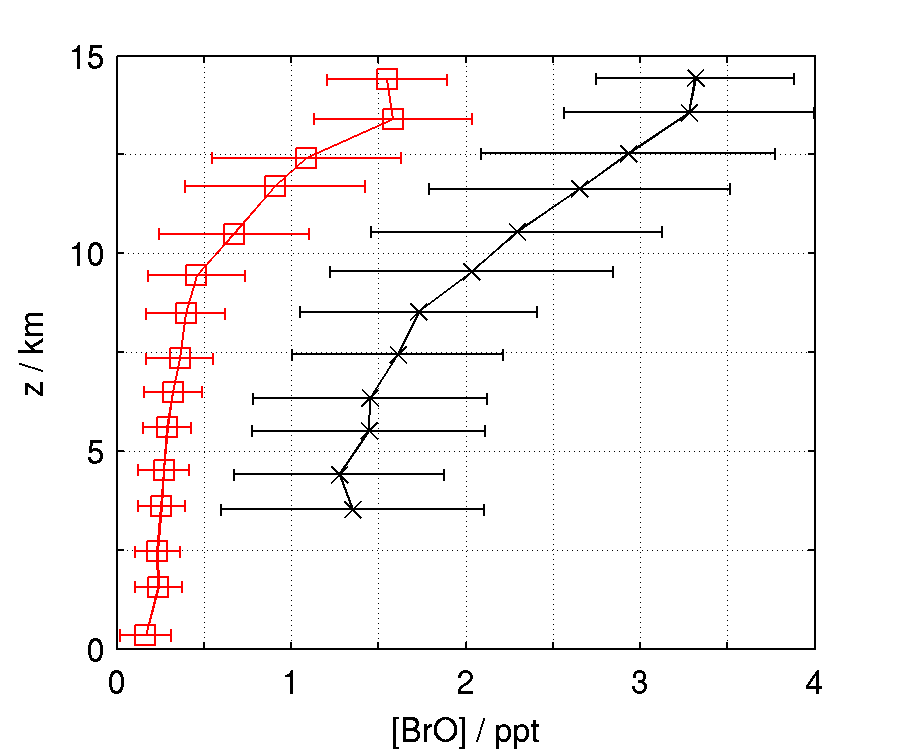 Cape Verde (Read et al.)
LP-DOAS
GC(std)
TORERO
AMAX-DOAS
GC(std)
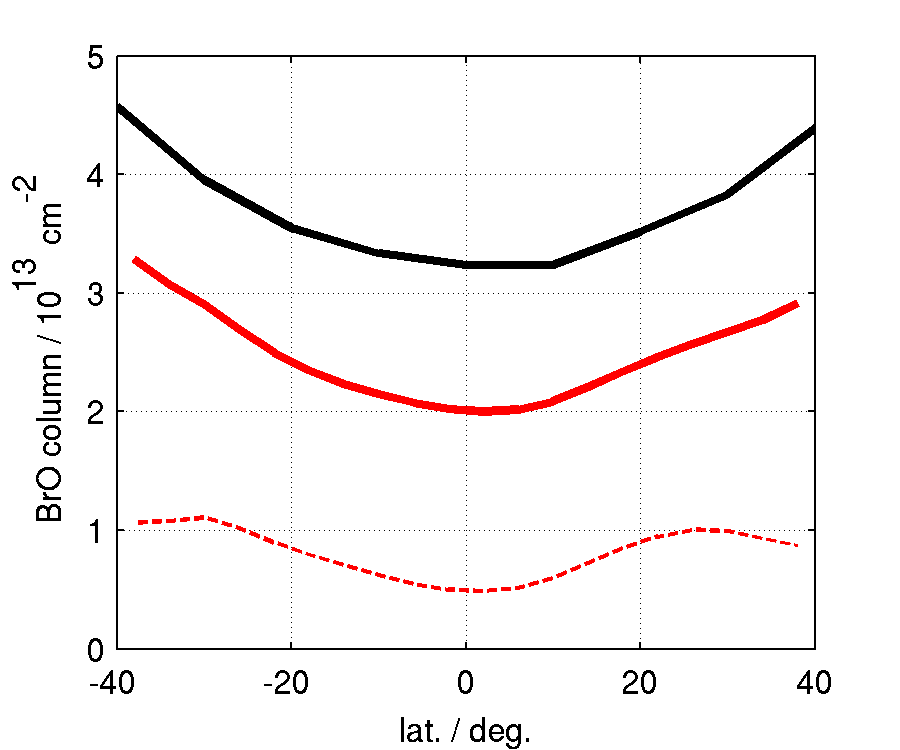 OMI sat.
GC(std)
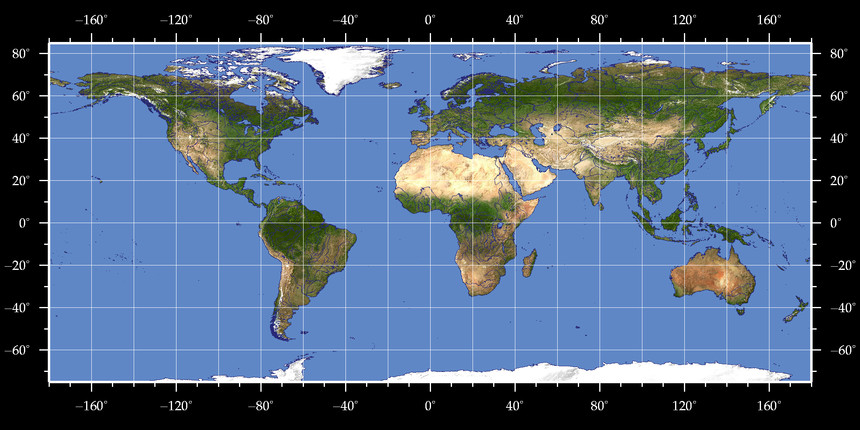 [Speaker Notes: The standard (or current) version of GC underestimate BrO in the tropics.
-OMI columns are larger than the combined column from the GEOS-Chem troposphere and GEOSCCM stratosphere. As seen here
-The model also underestimate BrO in both lower FT and UT compared to TORERO aircraft obs.
- And is unable to reproduce the high BrO levels observed in MBL near cape verde]
Multi phase chemistry and increased Bry input from strat. can reconcile obs.
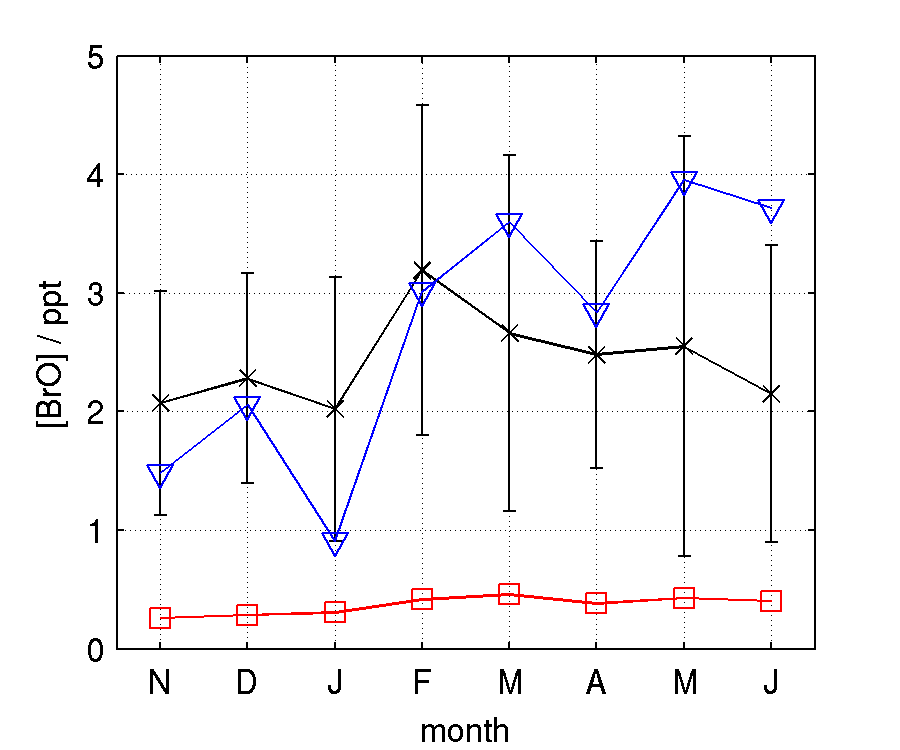 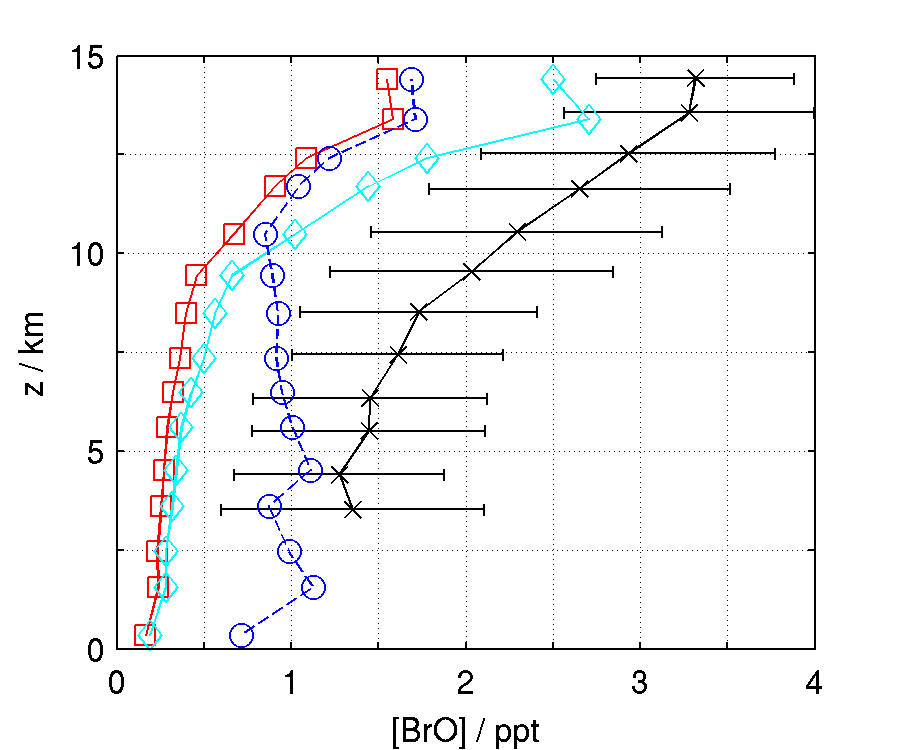 LP-DOAS
GC(std)
GC(EHC)
AMAX-DOAS
GC(std)
GC(EHC)
GC(2xStr-Bry)
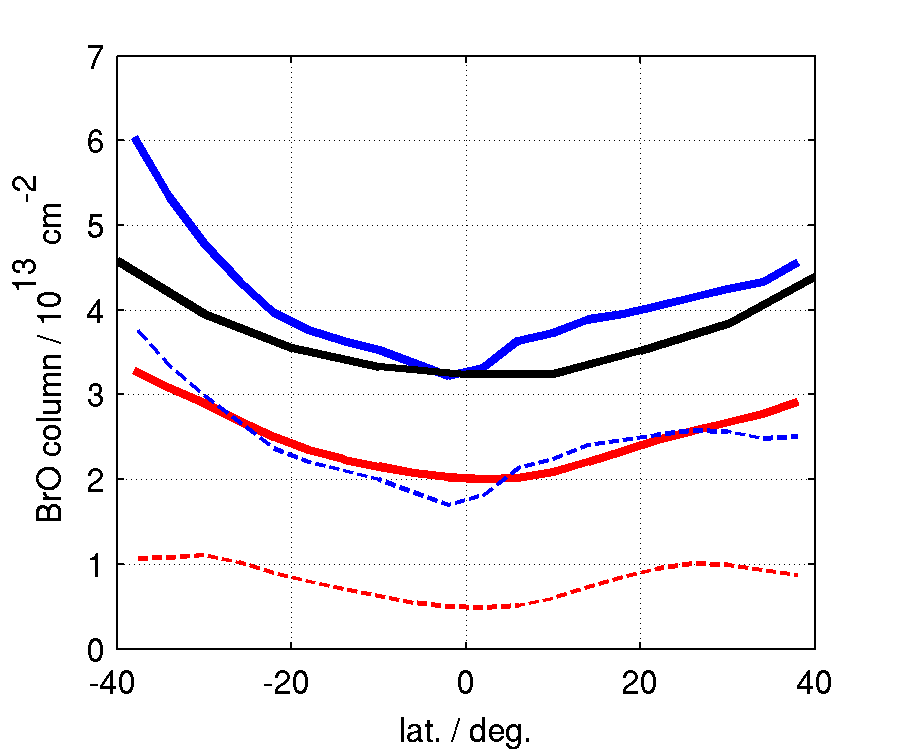 Total (OMI)
GC(std)
GC(EHC)
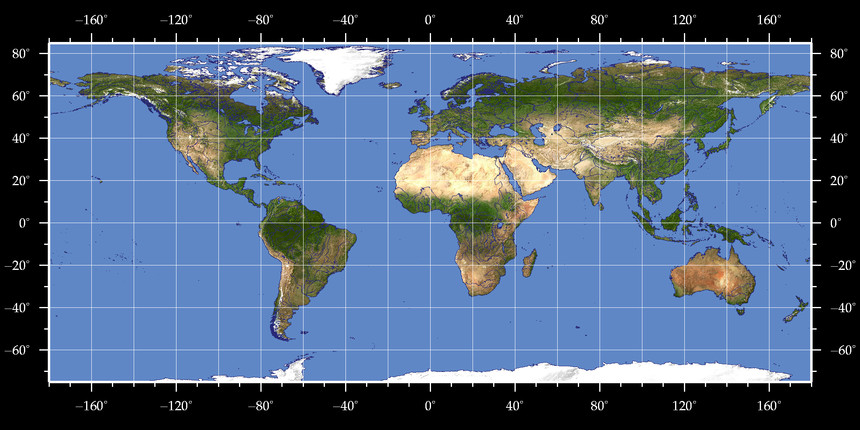 BrO column figure credit: Qing Liang
[Speaker Notes: Today I will present a new GEOS-Chem simulation (EHC) which multiphase chemistry recycling Bry as recommended by IUPAC.
The new simulation help close the gap between model and obs.
Although not in the UT, later I will show that the UT is very sensitive to LS Bry]
Model underestimates BrO in the tropical troposphere
BrY sources 
too low
BrY sinks 
too strong
BrO/BrY
partitioning off
Transport 
wrong
Stratosphere
0.1 Gg Br / day
CH2O, NO2, HO2
Radical:
Br
BrO
Inorganic:
HBr, Br2
HOBr
BrONOx
Wet deposition
HBr (55%) / HOBr (40%)
Dry deposition
hv, OH, het. chem.
4.4 Gg Br
34.1 Gg Br
3.9 Gg Br / day
1.5 Gg Br / day
Sea salt aerosol
Organo bromines:
CHBr3, CH2Br2, CH3Br
Parrella et al., ACP (2012), Ann. mean budget 
GC(v9-01-3)/GEOS-5
8
[Speaker Notes: Model bias must be caused by either
- too low sources
- too efficient sinks
- wrong BrO / Bry partitioning
- problems with transport scheme

Here is an overview of standard GEOS-Chem bromine scheme.
- 3 sources: SSA, Org-Br and small but very important Strat input
- Hydrophilic HBr (and to lesser extend HOBr) very important for wet dep loss. 
- Bry part. Determined by gas phase, photolysis and multiphase chemistry]
Updated GC halogen heterogeneous chemistry mechanism (EHC)
On going work (Further obs. constraints needed!)

Multi phase reactions on liq. and ice clouds (GEOS-5 IWC / LWC)

Multi-phase reaction on hydrophilic aerosol

Explicit (chem. driven) SSA debromonation

Online reactive uptake coefficients 

IUPAC recommendation (Ammann et al. 2013)

Update also incl. Chlorine
Stratosphere
BrO
BrNOx
HBr
Br
Br2
HOBr
OrgBr
(Br⁻)SSA
Ocean
γ(T, radius, pH, [Br⁻], air density) = 1/( 1/Γdiff + 1/α + 1/Γrxn)
9
[Speaker Notes: -Emphasis that this is ongoing work and needs additional constraints from observations (especially Bry)
- Considers multiphase reactions on clouds (both liq and ice), cloud data from GEOS-5 met field
- Considers reactions on hydrophilic aerosol
- Explicit SSA debromonation mech. In the sense that SSA-Bromide is co-emitted and deposited with SSA but can also be activated by multiphase chem
- Reactive uptake coef (multiphase rate const) calculated online, see below
- Scheme and parameters based on recent IUPAC recommendation for gas / liq multi phase reactions
- In std. Cld are essentially only a sink, but now also recycler, very important as it shift Bry away from HBr]
Multi phase HBr recycling on liquid cloud droplets enhance Lower FT BrO
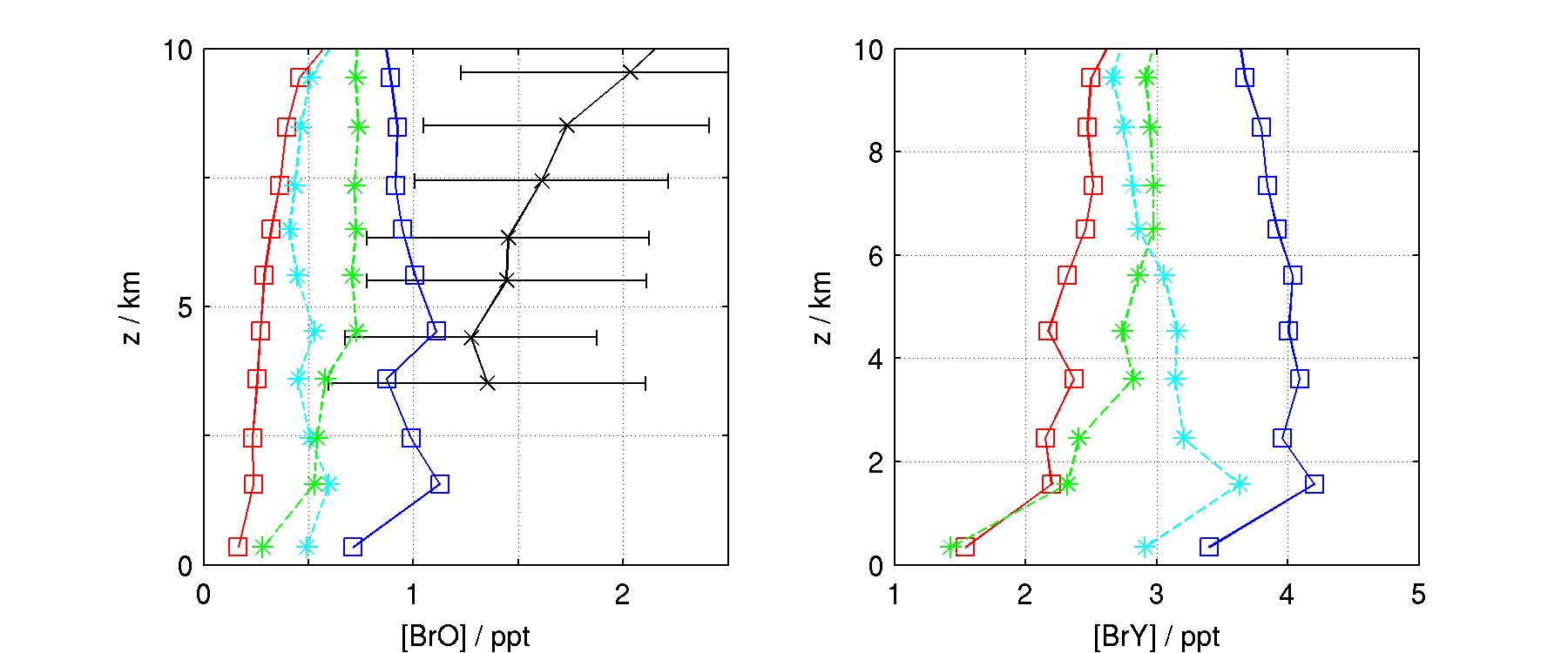 Average along all 17 TORERO RFs

Obs. (AMAX-DOAS)
GC(std) 
GC(EHC) 
GC(EHC) alkaline SSA
GC(EHC) no HBr recycling on clouds
Multiphase chemistry (GC(EHC)) enhance LT BrO by a factor of ~4
Multiphase chemistry (GC(EHC)) only enhance LT Bry by about ~2
Sensitive to SSA-Bry emissions throughout the FT (note gap between green and blue)
Results very sensitive to recycling of HBr (and HCl) on liquid cloud droplets
10
[Speaker Notes: - 17 TORERO Rfs average compared model output along flight trajectories
- Simulation with updated multiphase chemistry shows enhanced BrO (~4) compared to Std. and is closer to observation.
- Multiphase chem only enhance Bry by about ~2
- Multi phase is highly sensitive to recycling of bromide on liq. cloud droplets]
Multi-phase recycling of HBr enhance the tropospheric BrO column in tropics
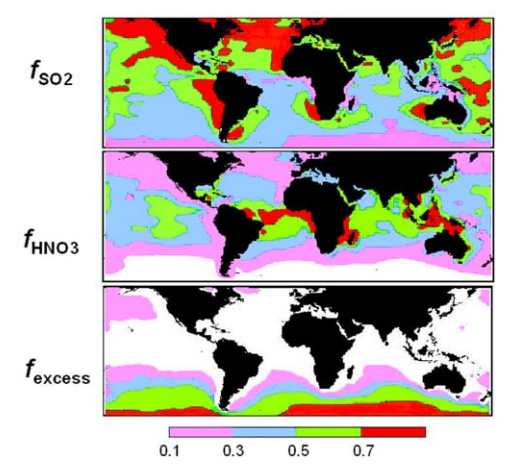 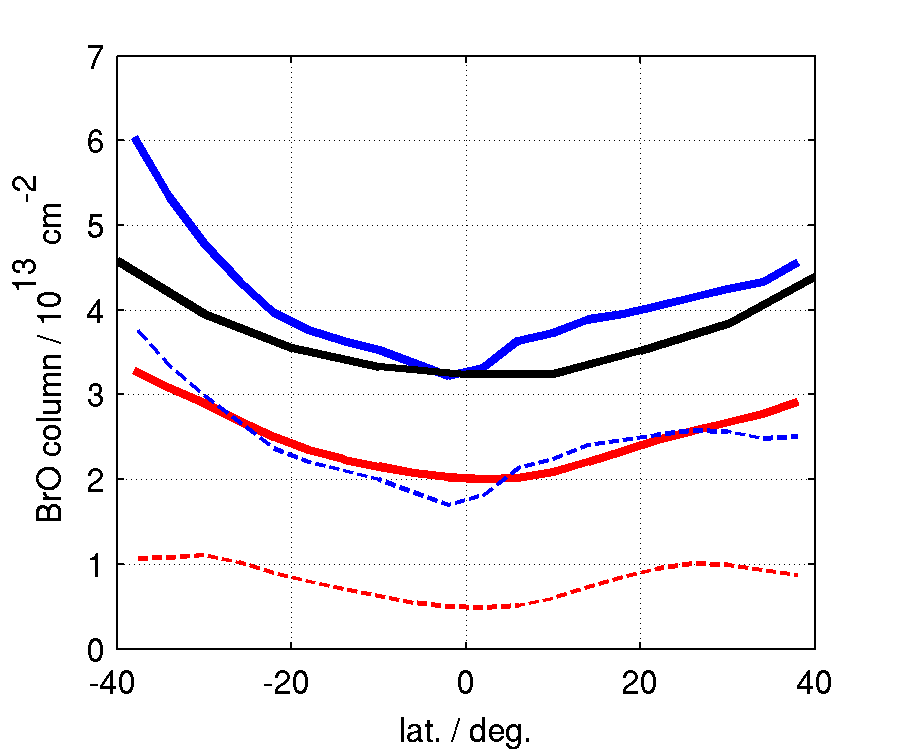 Total BrO column (-) and Trop col (- -)

OMI 
GC(std)
EHC/G5
SSA alkalinity (Alexander et al. 2005)
OMI credit: K. Chance, R. Suleiman (Q. Liang)
EHC/G-5 tropospheric BrO column larger than stratospheric column
EHC/G-5 BrO column too large in S. Mid-lat.
SSA excess alkalinity would prevent debromonation in S. ocean
11
[Speaker Notes: - Simulation with new multiphase chem scheme (over)closes the gap between obs and mod BrO col.
- Large BrO col at S. Mid latitudes appear to be caused by excessive seasonal SSA debromonation 
- Which is perhaps unrealistic given that SSA in S. Ocean retains alkalinity]
Extensive BrO “plume” over the tropical Atlantic ocean
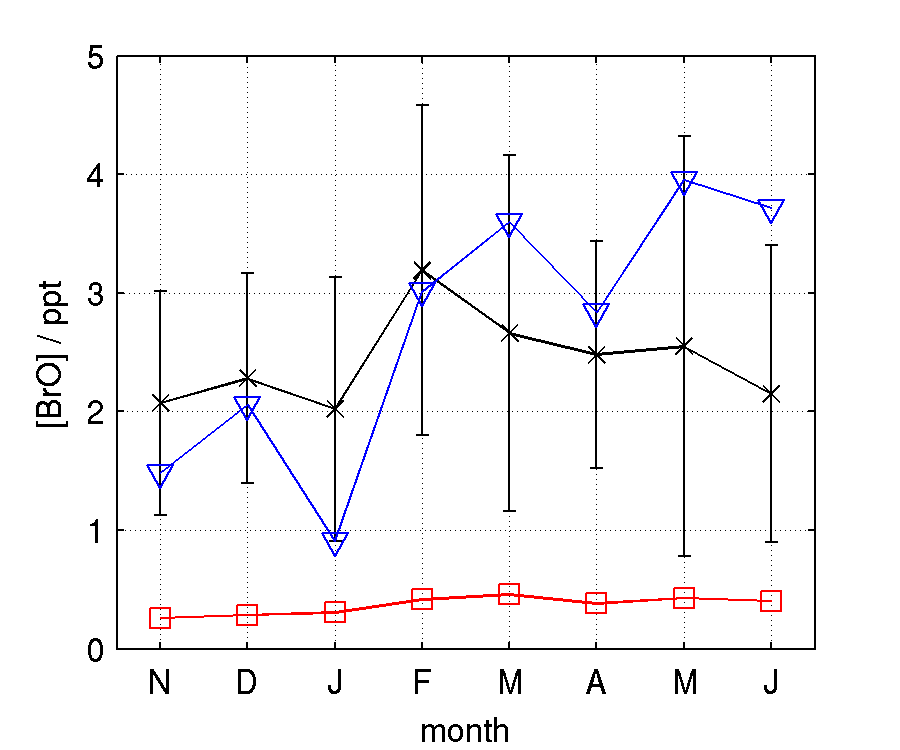 Feb 2007 surface BrO (GC(EHC))
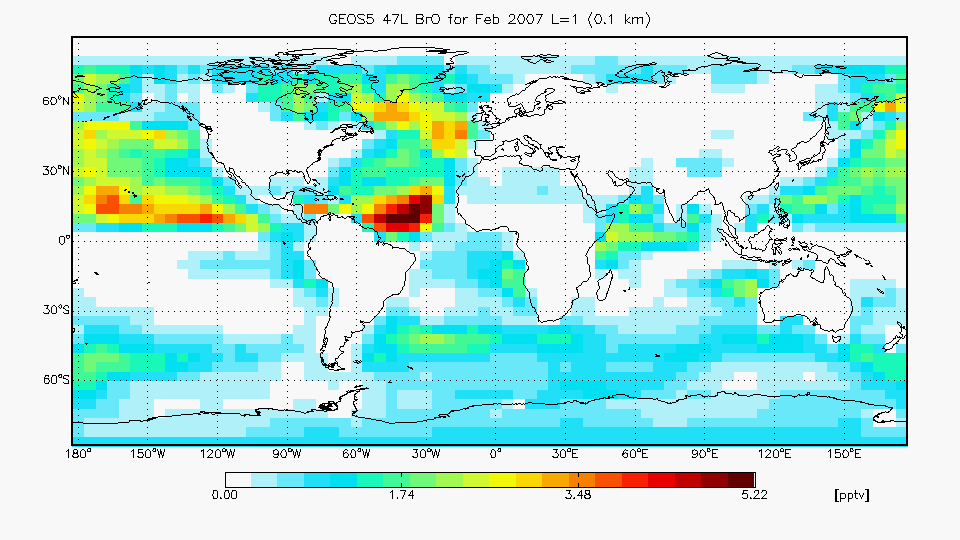 Cape Verde (Read et al.)
LP-DOAS 
GC(std) 
GC(EHC)
0                                        5 pptv
0                                        5 pptv
Feb 2007 surface BrO (GC(std))
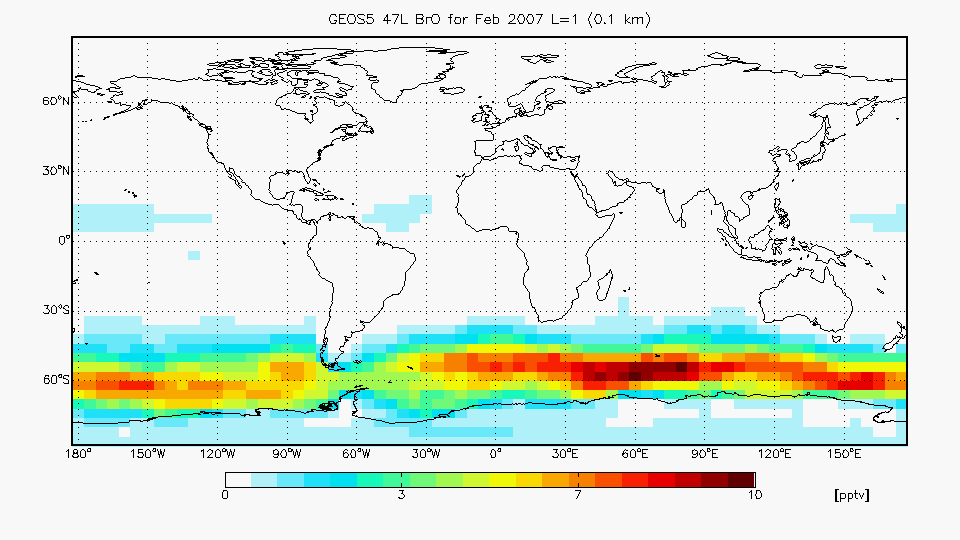 Shift MBL SSA-Br emissions away from S. Ocean
Shift reflect sensitivity to “seed” Bry initiating debromonation, temperature and other phys/chem conditions. 
Model SSA bromide depletion consistent with obs.
0                                        10 pptv
12
[Speaker Notes: - New multiphase chem scheme find high BrO in tropical Atlantic MBL
- Surface BrO consistent with Cape Verde obs.
- The surface BrO is changed dramatically between GC(std) and GC(EHC)
- SSA bromide depletion peaks in tropics which is consistent with observations.]
TORERO UT BrO is highly sensitive to changes in Stratospheric Bry
GC w\ no Strat-Bry
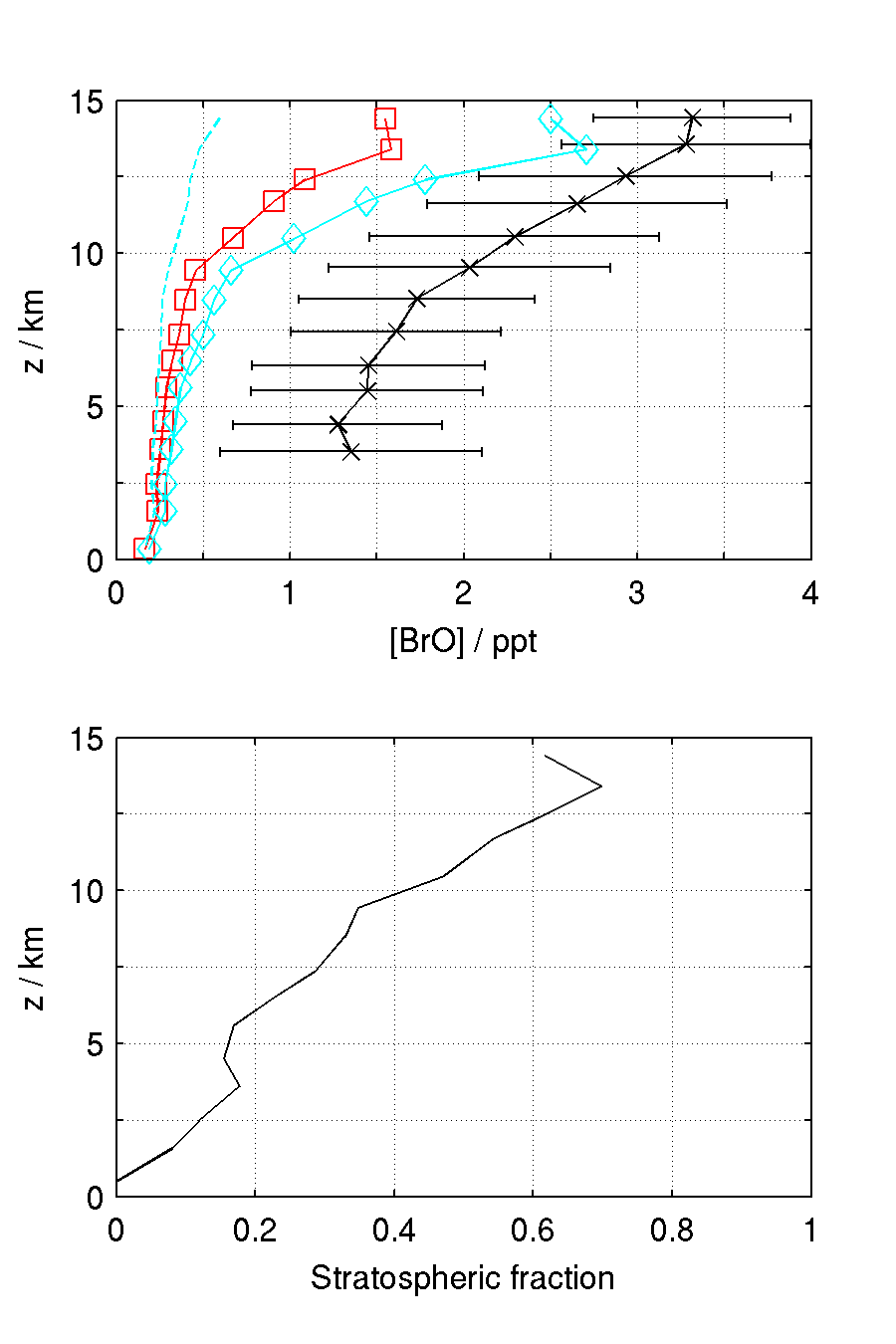 Model sensitivity to changes in strat Bry and Strat-Trop Exchange evaluated by increasing strat Bry by a factor 2

TORERO RF04 and RF05 suggests model Bry in LS is underestimated by 25% to 75%

MLS CO obs. indicate GC/GEOS-5 vertical velocities underestimated in tropics.

40 – 70% of UT (10-15 km) BrO derived from input of stratospheric Bry 

Large gap between model and obs. remain below the UT which is not affected by increased Strat. Bry flux.
TORERO
AMAX-DOAS (x)
GC(std) (□)
GC w\ 2xStrat-Bry (◊)
[BrO]std - [BrO]no S-Bry
[BrO]std
13
[Speaker Notes: - Here I show results from a sensitivity study
- We see that UT BrO is very sensitive to changes in stratospheric Bry.
- We note TORERO RF04 and RF05 flight found BrO in LS to be underestimated in model by 25% - 75%
- We also note that vertical transport in tropical region is known to be too weak in GC/GEOS-5 simulations compared to MLS CO obs.
- By comparing results from std sim to sim with no Strat Bry we find that between 40 – 70% of UT BrO originates from input of Strat Bry.
- Large gap between model and obs remain below the UT regardless of Strat Bry burden]
Why is Bry input from the stratosphere important? Point of entry matters!
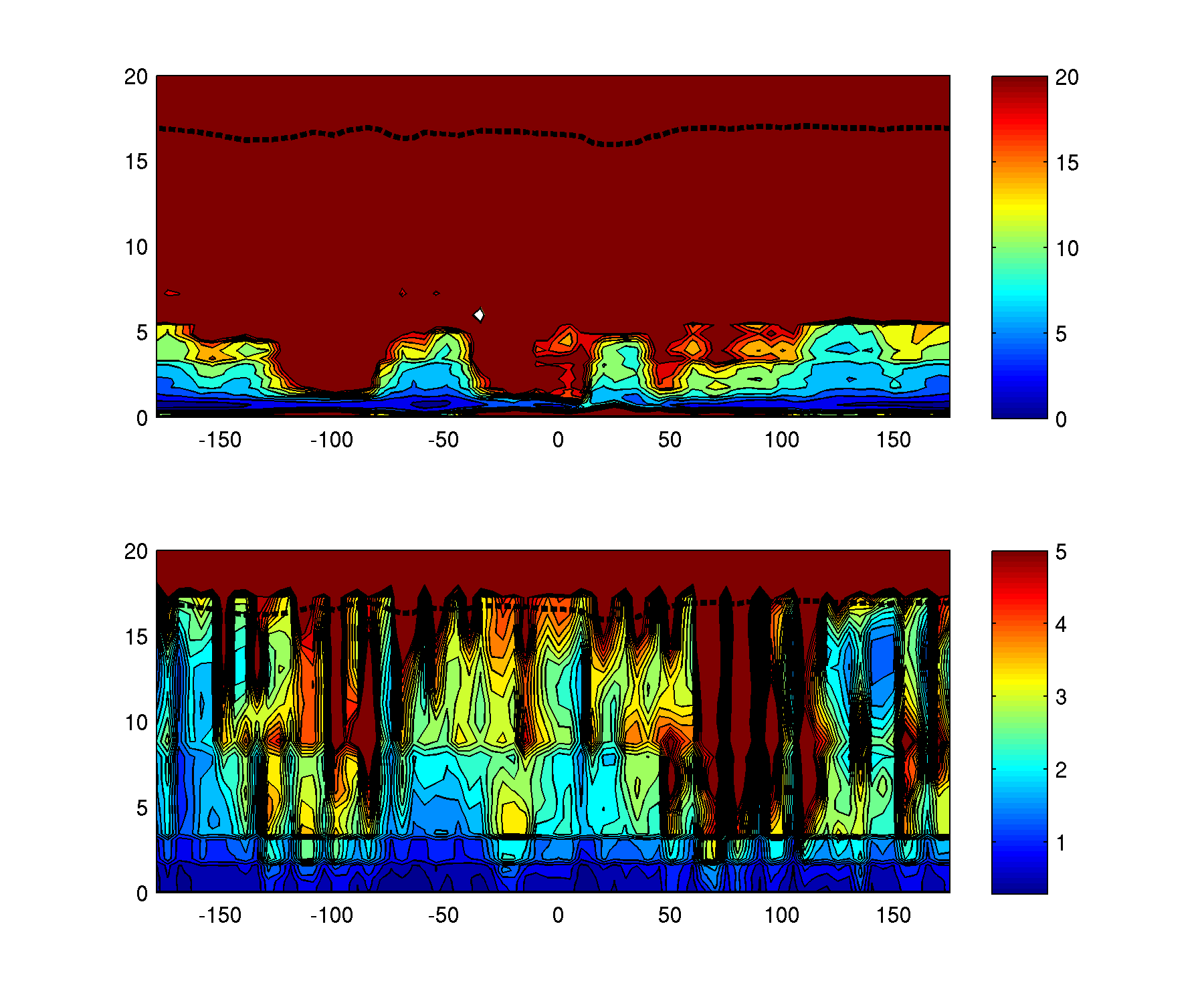 0.1 Gg Br / day
Stratosphere
Bry wet dep.
time scale / days
z / km
Sea salt aerosol
3.9 Gg Br / day
Bry vertical trans.
time scale / days
z / km
Latitude
Bry injected in UT will linger

Bry injected in PBL will be washed out
14
GC/GEOS-5 (Feb 2006; 22S - 22N)
Obs. - Mod. deviation correlated to stratospheric influence signatures
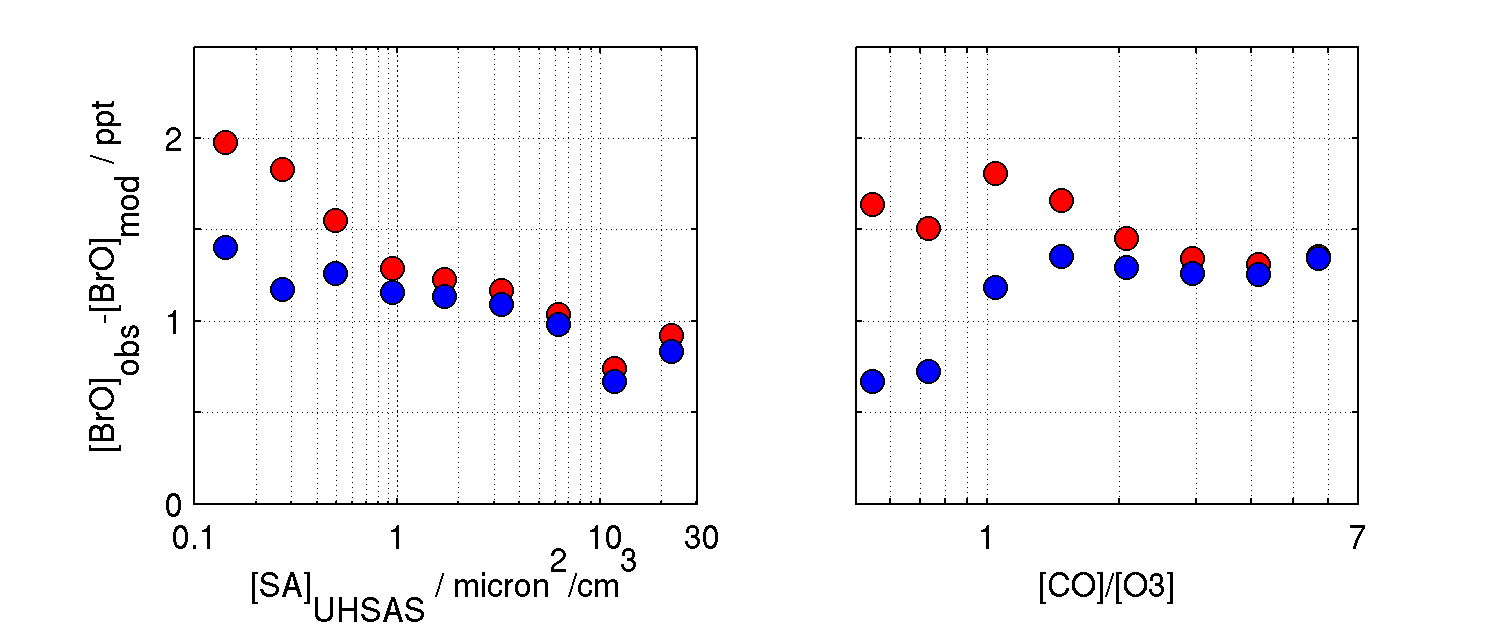 TORERO
AMAX-DOAS (x)
GC/G-5 (□)
GC/G-5 w\ 2xStrat-Bry (◊)
∆BrO = [BrO]obs – [BrO]mod averaged across all TORERO flights 
GC/G-5 ∆BrO correlated with stratospheric influence tracers 
Correlation is weaker for model with enhanced stratospheric input
Base deviation of ~1 ppt (Other process enhancing BrO)
Is there any reason to suspect too low model stratospheric transport?
15
[Speaker Notes: - Difference between mod and obs becomes larger for air masses that show sign of stratospheric influence. 
- Trend is less pronounced for run with higher Strat Bry flux.
- Significant base line deviation remain regardless of air is influenced by strat or not]
GC/GEOS-5 underestimate vertical transport near the tropical UTLS
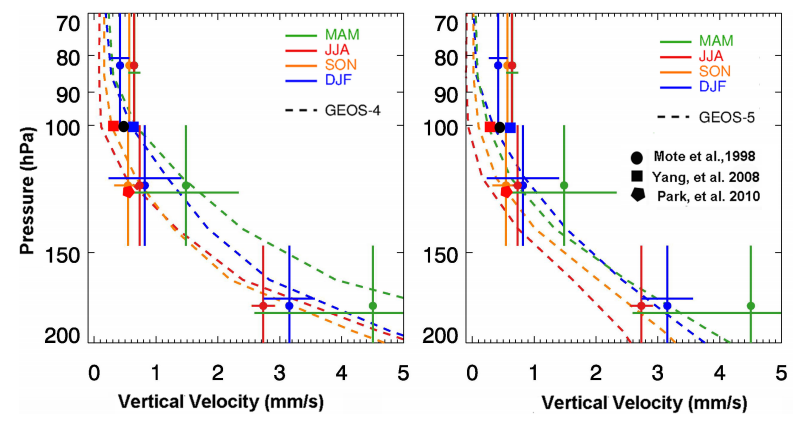 Liu et al., ACP, (2013). Vertical velocity derived from satellite CO profiles.
GC/GEOS-5 underestimates vertical transport near tropical UTLS
GC/GEOS-4 more consistent with MLS CO derived transport
16
[Speaker Notes: - This is just to show that comparison of GC/GEOS-5 CO to MLS CO observations indicated vertical velocities in tropics is underestimated in model.]
GC/GEOS-5 underestimates convection and circulation in the tropics
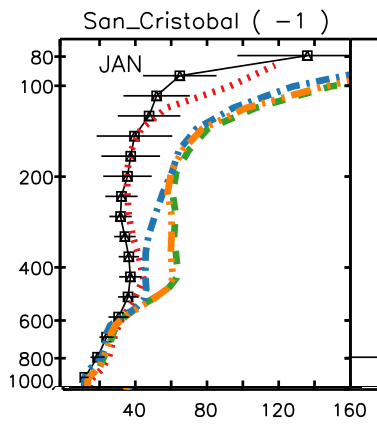 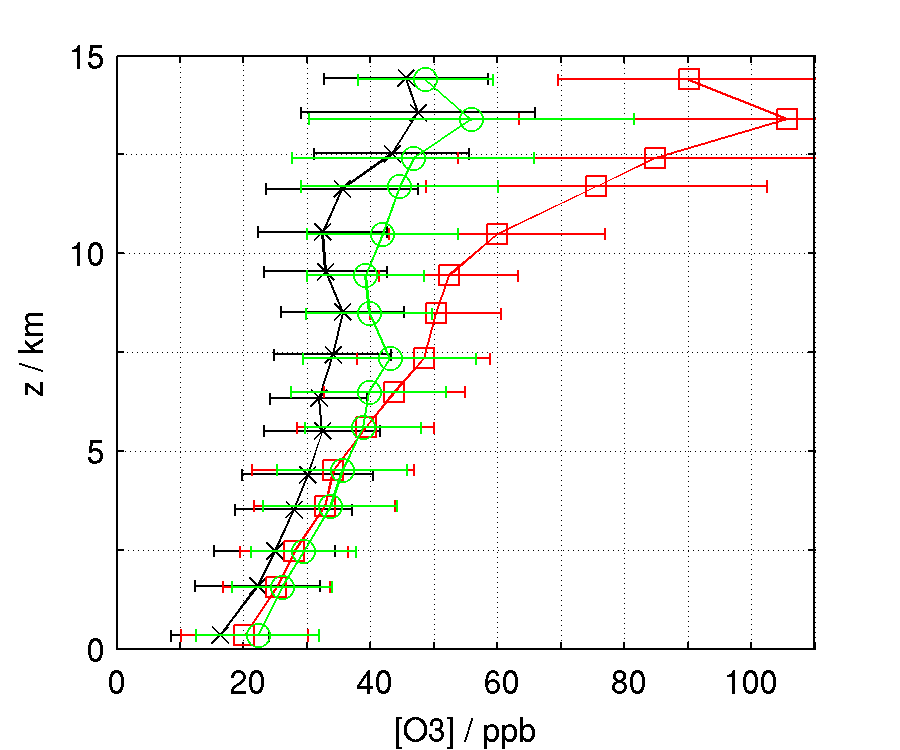 San Cristobal
Observation
GC/GEOS-5
GC/GEOS-4
TORERO
Observation
GC/GEOS-5
GC/GEOS-4
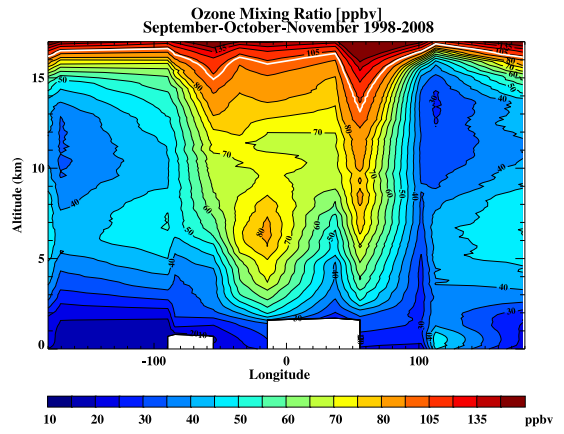 UT ozone diluted by LT air in tropical Pacific
GC/GEOS-5 underestimates vertical transport
Results in high bias in GC/G-5 UT ozone
17
Thompson et al. (2011) O3 sonde obs. in S. Tropics
[Speaker Notes: - Here I want to note GC/GEOS-5 underestimate convection in the tropics. 
- The problem manifested in UT O3 that is much to high both in TORERO and in comparison to sonde data.
- Figure illustrates the dilution of the UT by low O3 air convected in surface of W. Pacific and carried to the E. Pacific UT.]
GEOS-Chem bromocarbon mixing ratios consistent with observation
Global source strength in Gg Br/yr
CHBr3 emission field
NOT in GC
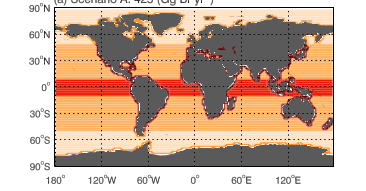 Other*
(56)
CH3Br
(56)
CH2Br2
(57)
CHBr3
(407)
(Q. Liang et al (2010))

Seasonality added to CHBr3 emissions
Other = CHBrCl2, CHBr2Cl, CH2BrCl
(Est. from WMO Ozone report)
18
[Speaker Notes: - GEOS-Chem include Bromoform, dibromomet. and methylbromide.
- VSLH emission described using Qing Liangs emission field with added seasonality for CHBr3.
- Source strength of other short lived halomethanes estimated be similar to dibromomethane.]
GC bromocarbon consistent with HIPPO and CARIBIC observations
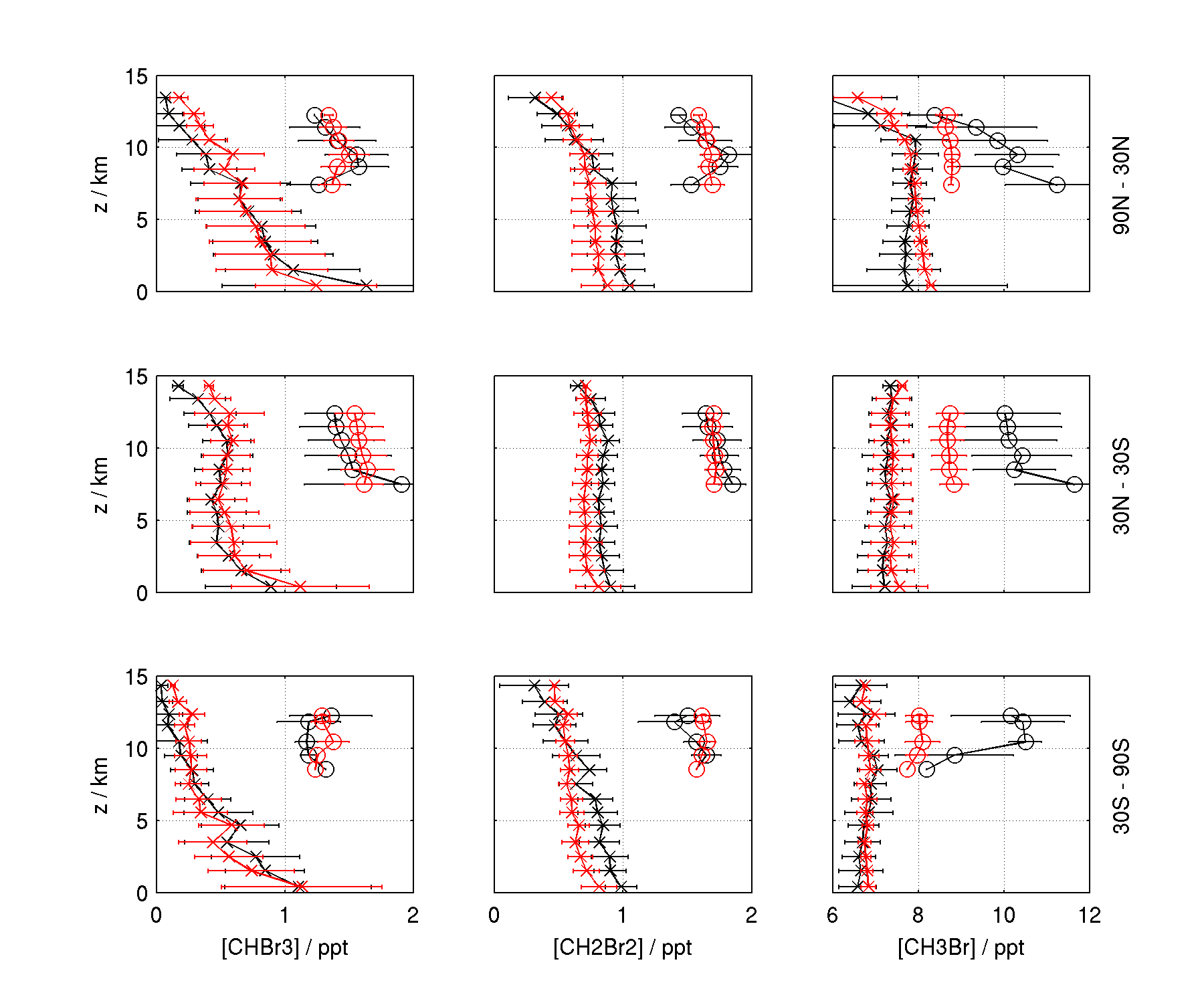 CHBr3: 
Good agreement

CH2Br2: 
Small low bias (~10%)

CH3Br: 
Low bias against 	CARIBIC. Model lacks inter annual variability (decreasing trend).
HIPPO: 2009 – 2011
CARIBIC: 2005 – 2009
Observation
GC/GEOS-5

CARIBIC shifted by 1 ppt
19
[Speaker Notes: - CARIBIC shifted by 1 ppt for clarity!!!
- Model bromocarbon mixing ratios generally consistent with HIPPO and CARIBIC obs.
- Small low bias in CH2Br2 ~10%
- Model CH3Br has no inter annual varibility (fixed to 2008 levels)
- CH3Br has been decreasing year by year due to ban.
- Model CH3Br low bias wrt to CARIBIC is likely due to missing IAV.]
GC bromocarbon consistent with CONTRAST TOGA observations
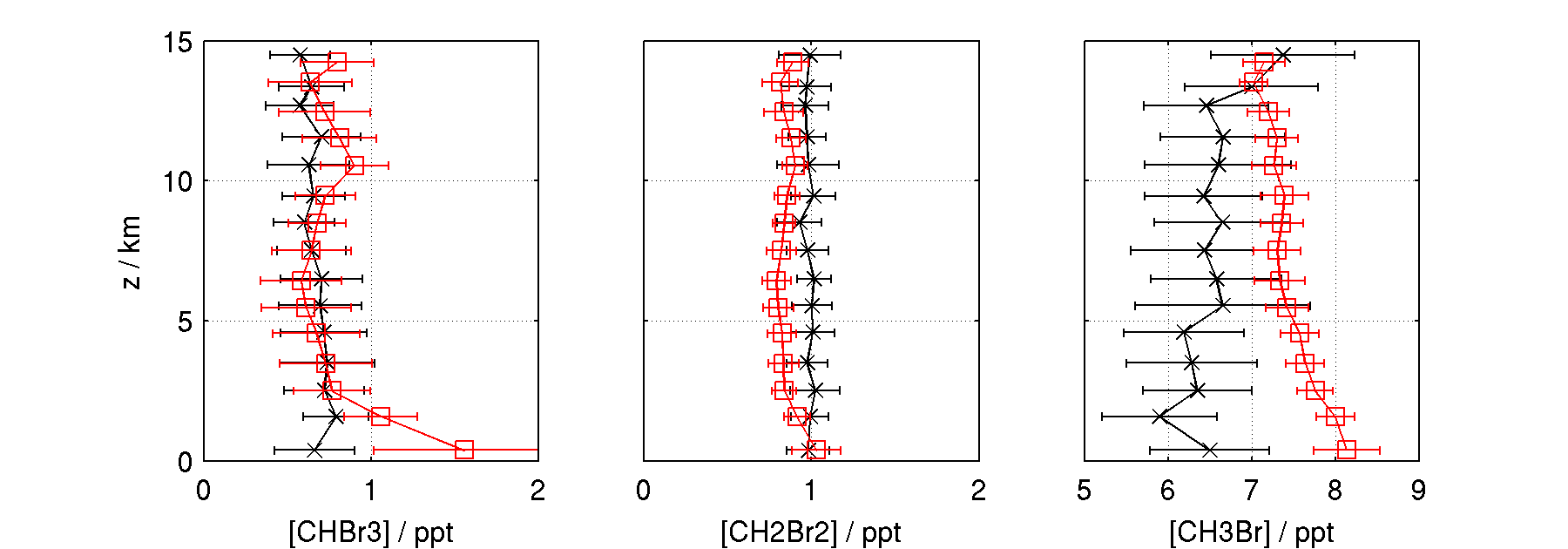 Over all good agreement
Observed VSLH profiles more “straight” than model.
Could indicate insufficient vertical transport in model (GC/GEOS-5) 
Model CH3Br high bias reflect missing inter annual trend.
20
GC bromocarbon consistent with TORERO TOGA and VSLH ship obs.
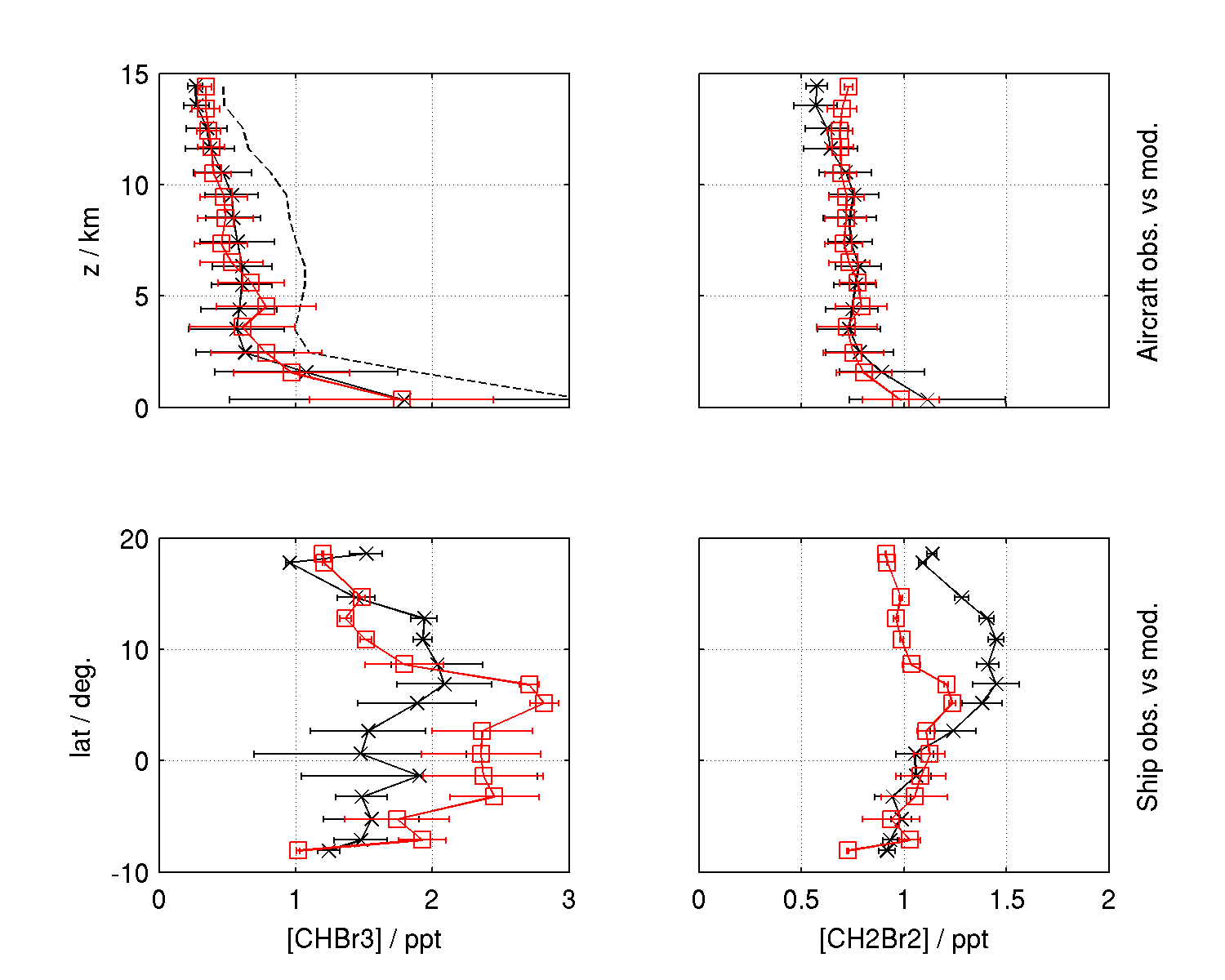 Observation
GC/GEOS-5

TOGA CHBr3 calibration
Broken line: Local std.
Full line: NIST std.

Model agrees well with observations based 
NIST CHBr3 standard
21
Summary and outlook:
Current GC(std) underestimate recent observation of high levels of BrO in the tropics.
Inaccuracies in model bromocarbon source gas emission is unlikely to contribute significantly to model BrO low bias.
GC BrO UT low bias is likely linked to insufficient input of stratospheric Bry.
GC(std) BrO low bias in MBL and FT is likely linked to an incomplete description of multi-phase bromine chemistry in SSA, other hydrophilic aerosols and clouds.
Updated halogen multi phase chemistry mechanism help close gap between BrO observations and model in tropics below the UT.
CONTRAST/CAST BrO and HOBr observations will provide crucial constraints on multi-phase Bry recycling.
CONTRAST/CAST/ATTREX data will help constrain GC halocarbon emissions and vertical transport in the tropics.
22
Acknowledgments
Danish Council for Independent Research
NASA / ACMAP
Observations: R. Volkamer et al. (AMAX-DOAS BrO), L. Carpenter et al. (VSLH obs.), E. Apel et al. (TOGA), C. Brenninkmeijer et al. (CARIBIC), HIPPO
Discussions: Q. Liang, T. Sherwen, M. Evans, R. Salawitch, R. Volkamer and many others
GC Support: M. Sulprizio and C. Keller.
23
Good agreement between TOGA and ship observation during over flight
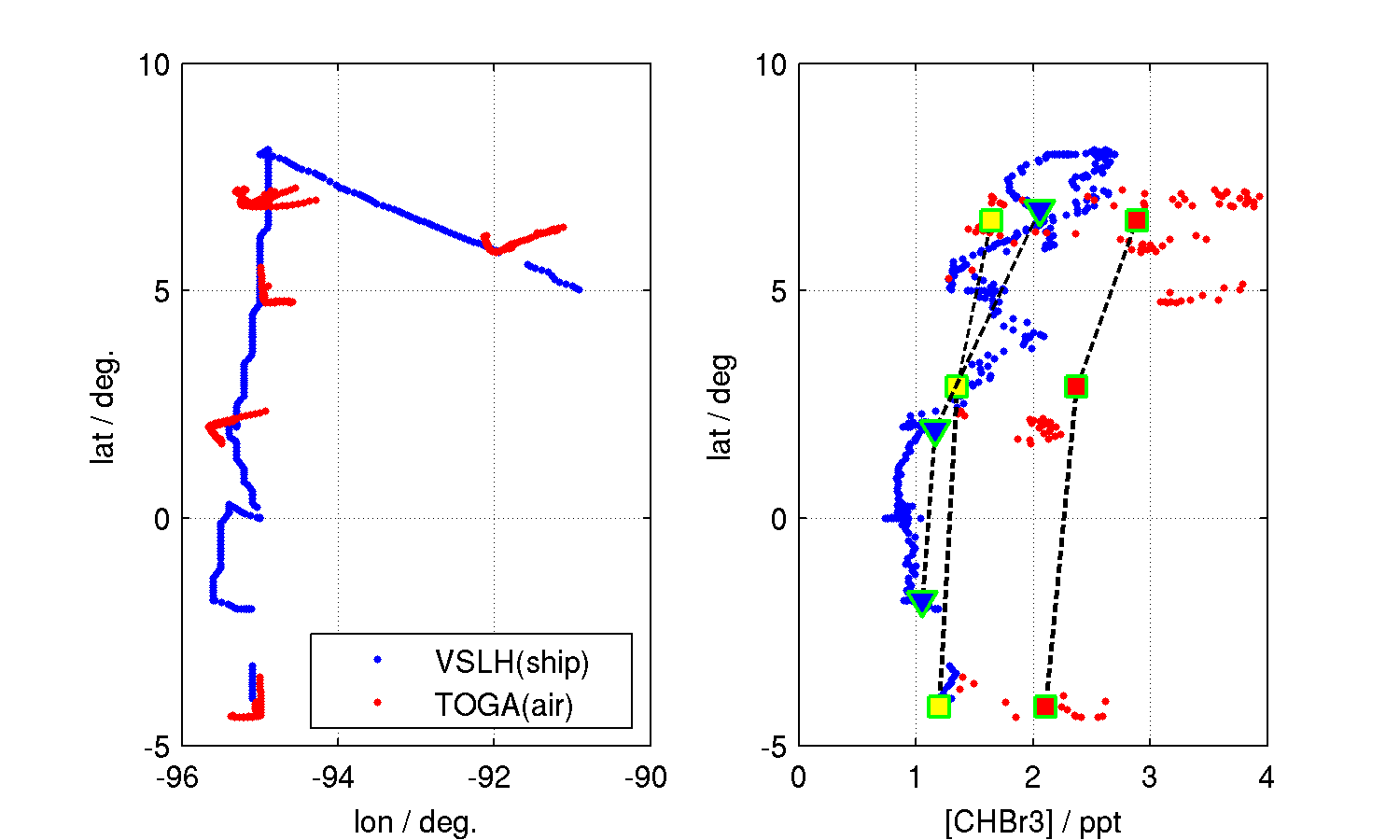 TOGA CHBr3 (local std.)

TOGA CHBr3 (NIST std.)

VSLH CHBr3 (NIST std.)
Observation below 2 km during GV aircraft overflight of Ka'imimoana ship (Feb. 20 -26, 2012)
24
Model underestimates BrO in the tropical troposphere
Bry sources 
too low
Bry sinks 
too strong
BrO/BrY
partitioning off
Transport 
wrong
Bromocarbon

Sea salt aerosol debromonation

Stratospheric input
Photolysis

Gas phase chemistry

Heterogeneoues chemistry 
(multi-phase)
Vertical transport (in tropics)
Model underestimates BrO in the tropical troposphere
BrY sources 
too low
BrY sinks 
too strong
BrO/BrY
partitioning off
Transport 
wrong
Bromocarbon

Sea salt aerosol debromonation

Stratospheric input
Photolysis

Gas phase chemistry

Heterogeneoues chemistry 
(multi-phase)
Vertical transport (in tropics)
Bromine in GEOS-Chem: Source, Sinks and Partitioning
Stratosphere
0.1 Gg Br / day
CH2O, NO2, HO2
Radical:
Br
BrO
Inorganic:
HBr, Br2
HOBr
BrONOx
Wet deposition
Dry deposition
hv, OH, het. chem.
4.4 Gg Br
34.1 Gg Br
3.9 Gg Br / day
1.5 Gg Br / day
Sea salt aerosol
Organo bromines:
CHBr3, CH2Br2, CH3Br
Parrella et al., ACP (2012), Ann. mean budget 
GC(v9-01-3)/GEOS-5
28
Diagnosing the problem: Why is GC underestimating BrO?
Stratosphere
Source
Bromocarbon
Sea salt aerosol
Stratosphere

Sink
Dry deposition
Wet deposition

Partitioning
Brx ↔ Bry
HBr ↔ Bry
HBr
BrO
Br
Het chem and OH
BrNO3
Br2
CHBr3
CH2Br2
CH3Br
Brx
SSA
Bry
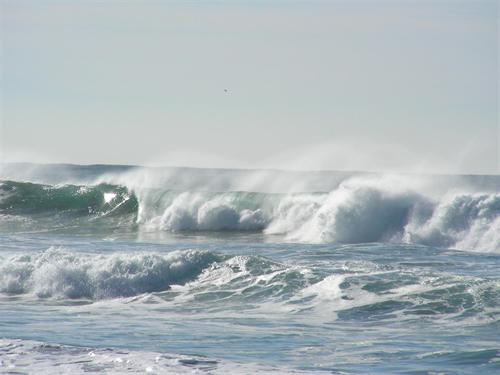 BrC
55 %
40 %
29